Julia Sadler, Careers AdviserOxford Careers Service
www.careers.ox.ac.uk
Variety of roles for English graduates
Many graduate jobs are open to all degree backgrounds incl English, such as 
https://www.careers.ox.ac.uk/advertising
https://www.careers.ox.ac.uk/arts-heritage
https://www.careers.ox.ac.uk/charities
https://www.careers.ox.ac.uk/business-management
https://www.careers.ox.ac.uk/government-public-services
https://www.careers.ox.ac.uk/journalism
https://www.careers.ox.ac.uk/management-consultancy
https://www.careers.ox.ac.uk/solicitors
Employability skills: English degrees
In the 2018 CBI Education and Skills Survey, 60% of businesses rated a broad, flexible skillset among their top three priorities when recruiting

English students can use their degree (and other experiences) to evidence: 
Independent working
Time management and organisation
Planning and researching written work
Articulating knowledge and understanding of texts, concepts and theories
Leading and participating in discussions
Negotiation and teamworking to present ideas and information
Effectively conveying arguments and opinions and thinking creatively
Using your judgement to weigh up alternative perspectives
Critical reasoning and analysis
Using IT.
English graduate destinations 2012-2017
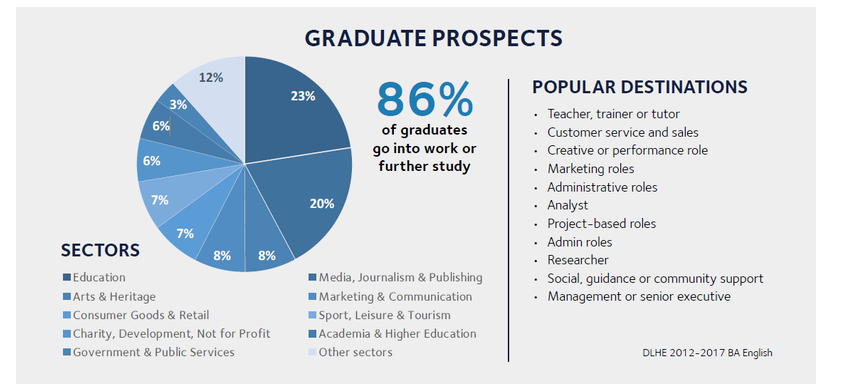 The DLHE 2012-17 data
The sectors English graduates went into:
Education (23%)
Media, journalism and publishing (20%)
Arts and heritage (8%)
Marketing and communications (8%)
Consumer goods and retail (7%)
Sport, leisure and tourism (7%)
Charity, development, not-for-profit (6%)
Academia and higher education (6%)
Government and public services (3%)
Other sectors (12%)
Useful articles
https://www.english.ox.ac.uk/what-can-you-do-english-degree
https://www.prospects.ac.uk/careers-advice/what-can-i-do-with-my-degree/english
https://targetjobs.co.uk/careers-advice/degree-subjects-your-options/301028-what-can-i-do-with-an-english-degree
https://www.topuniversities.com/student-info/careers-advice/what-can-you-do-english-literature-degree
Key findings from ‘Qualified for the Future’
The British Academy published research in May 2020:  ‘Qualifying demand for arts, humanities and social science skills’ 
https://www.thebritishacademy.ac.uk/documents/1888/Qualified-for-the-Future-Quantifying-demand-for-arts-humanities-social-science-skills.pdf

1. Those who study AHSS subjects build careers which may move across many areas of employment. AHSS graduates are more likely to change sector and role voluntarily, without wage penalty, suggesting greater flexibility and choice than STEM graduates (section 2.2).
2. Graduates who study AHSS subjects are highly employable. Employment rate of graduates in the UK workforce 2017: 88 % employed AHSS; 89 % employed STEM
3. AHSS graduates underpin key sectors of the UK economy. Of the ten fastest growing sectors, eight employ more graduates from AHSS than other disciplines
How Careers Services support students
1:1 appointments with careers advisers
Careers fairs 
Sector specific talks  - eg: Careers in TV & Film, Careers in International Development
Skills workshops -  eg: CV Writing, Interview Techniques, Career Management
Skills programmes  - eg: Insight into Publishing, Insight into Strategy and Management, Insight into Pharma/Biotech
Employer Presentations and Events
Advice on further study
Annual publication – “The Oxford Guide to Careers”
Internships 
Vacancies
www.careers.ox.ac.uk
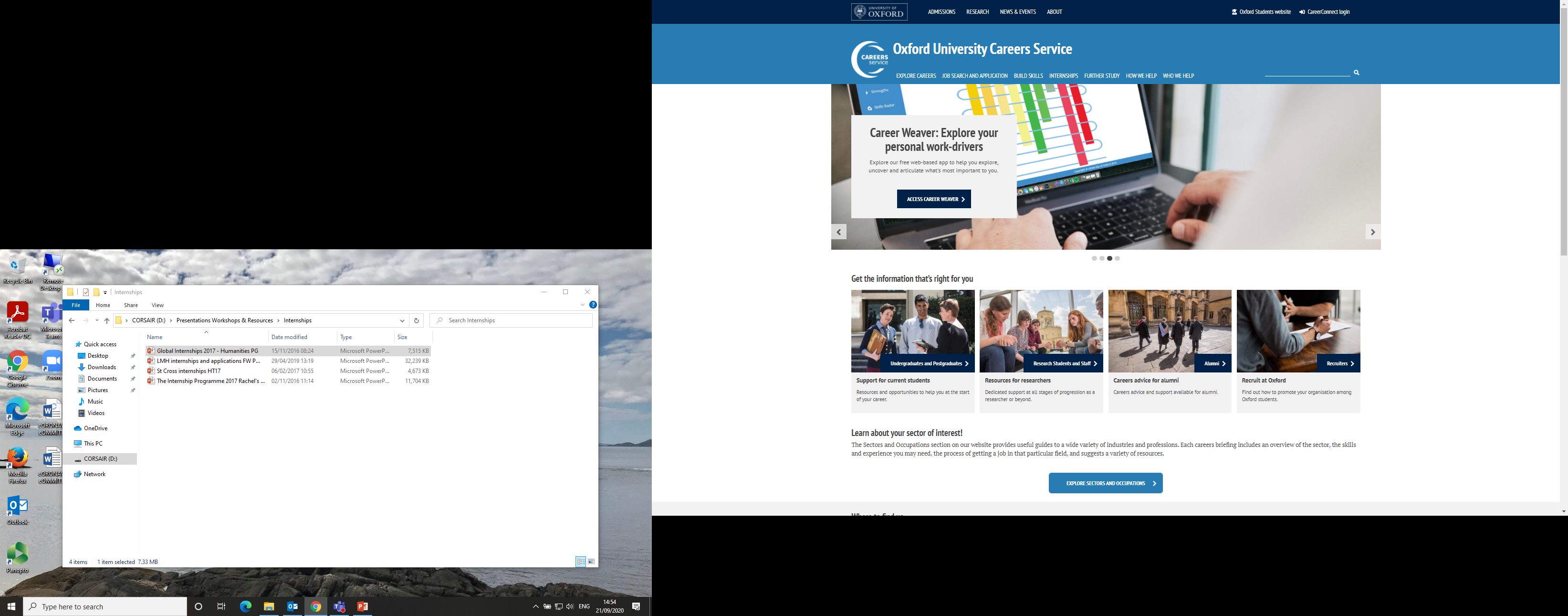 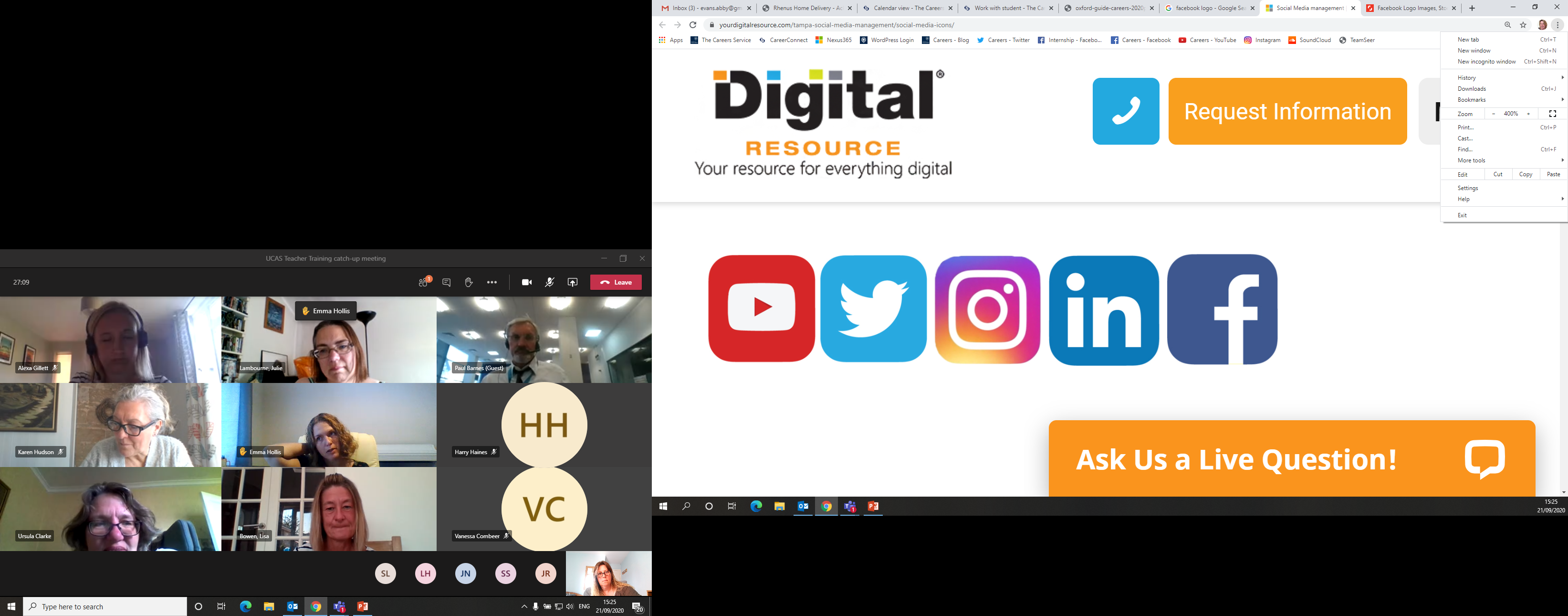